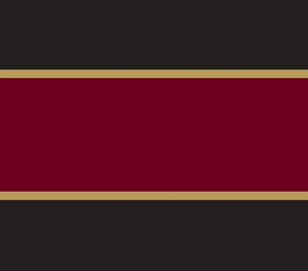 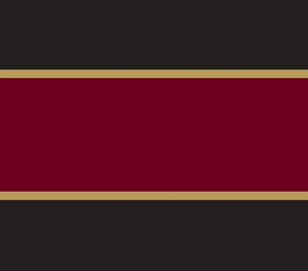 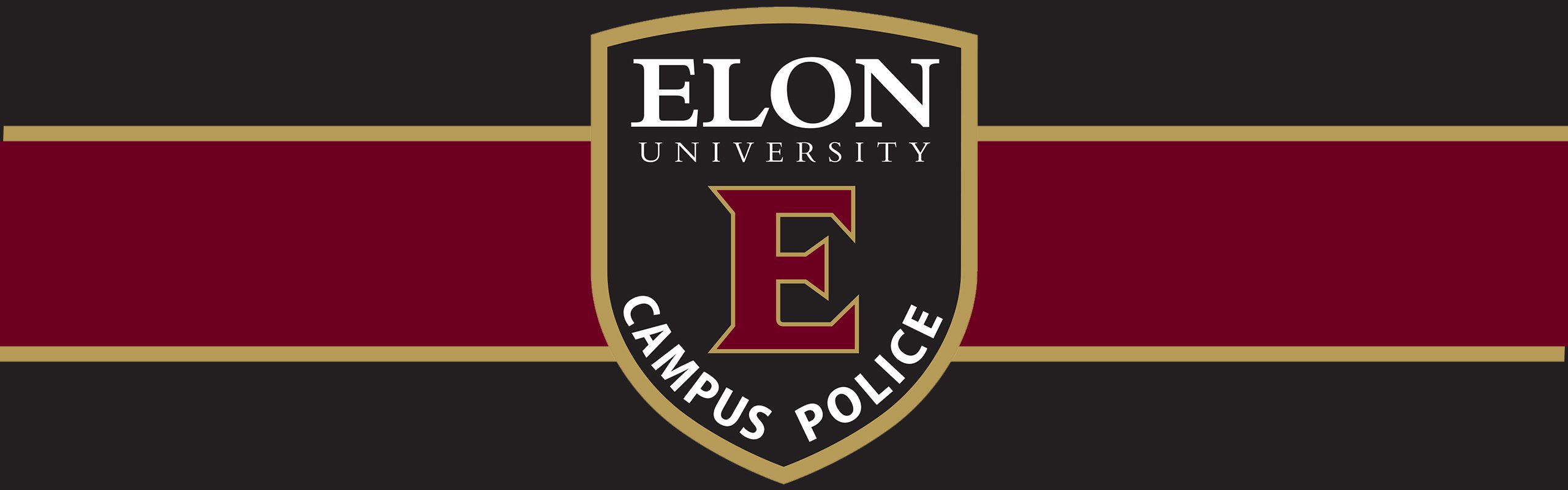 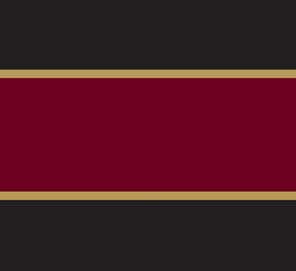 RAVE GUARDIAN & E-ALERTS
Presented by Elon University Police Department
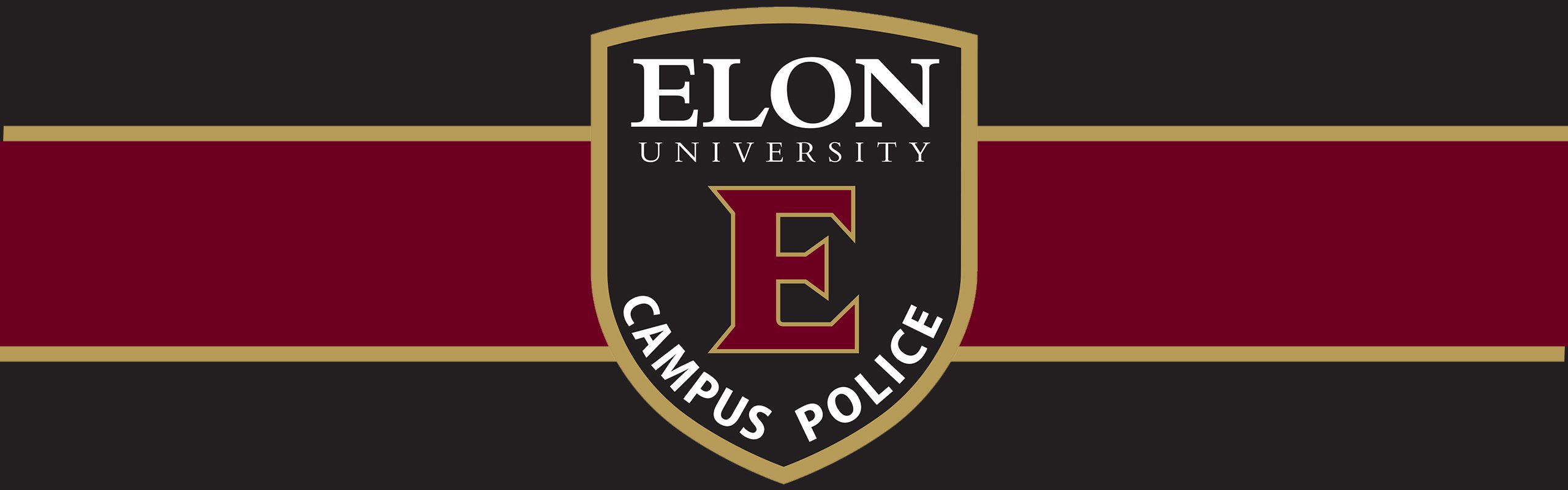 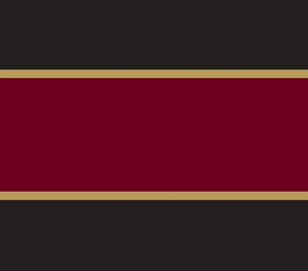 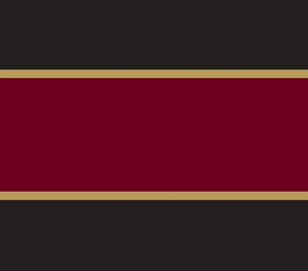 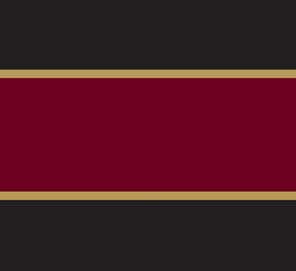 E-ALERTS
Alerts come through RAVE
All students, staff, and faculty are automatically enrolled
Elon University email account
Cell phone provided in Ontrack
ACCESS YOUR ACCOUNT IN ONTRACK
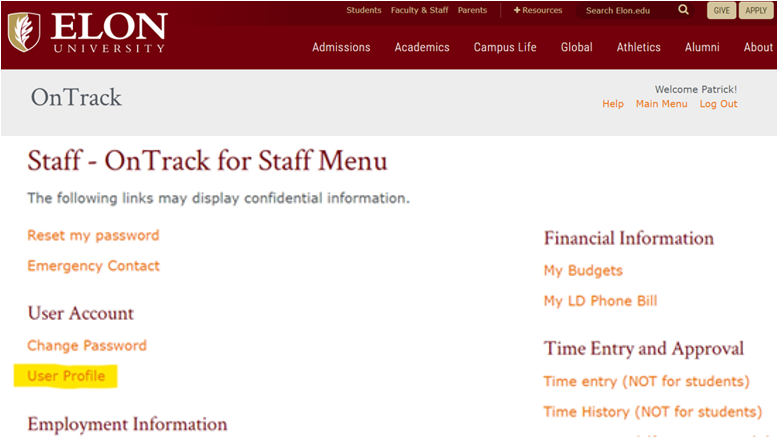 Log in to Ontrack at https://www.elon.edu/ontrack 

Under User Account, Click User Profile

This will load your User Information page
UPDATE/ADD YOUR CELL PHONE
Scroll to the “Phone Numbers” section and add or update your cell phone number
 
Updates will sync with E-Alert at 6:30 AM every morning
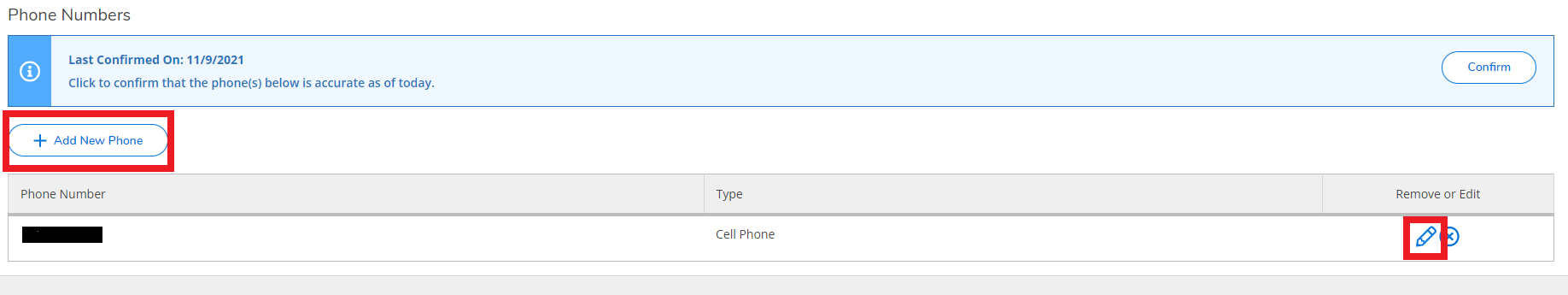 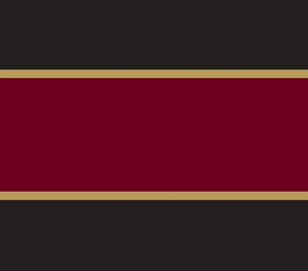 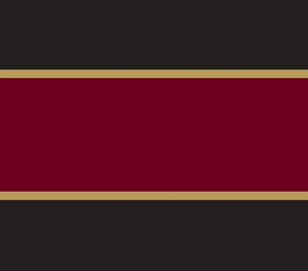 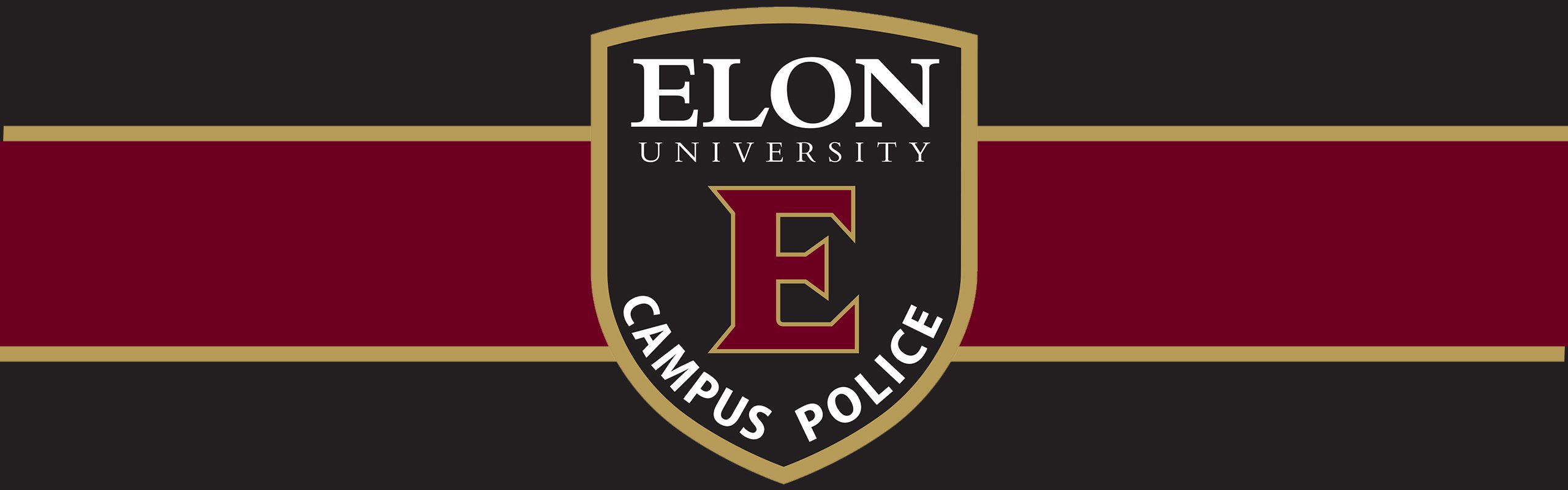 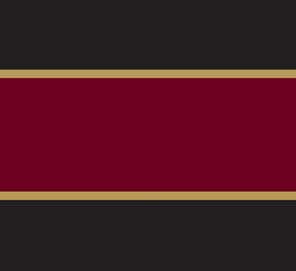 RAVE GUARDIAN
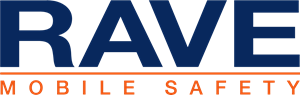 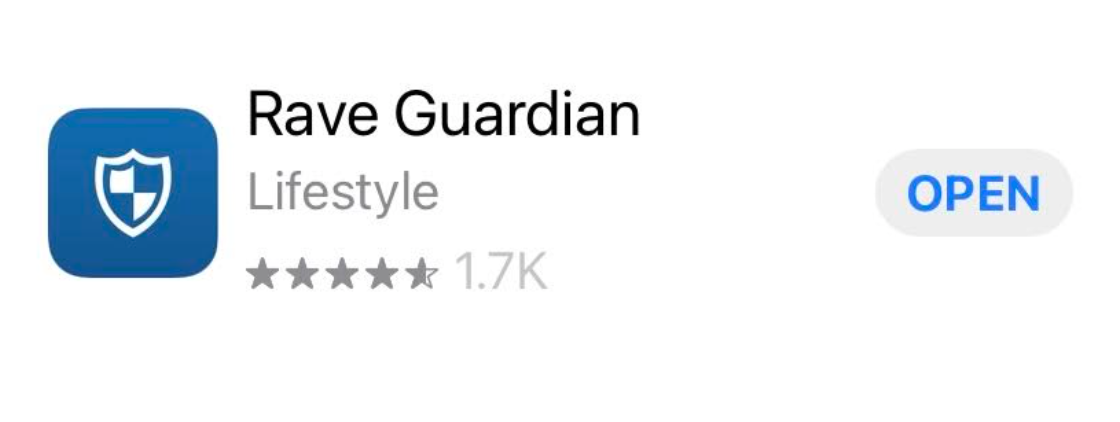 RAVE
PLATFORM

An easy to use powerful platform for 
critical communication and collaboration
SAFETY IS A COLLABORATIVE RESPONSIBILITY
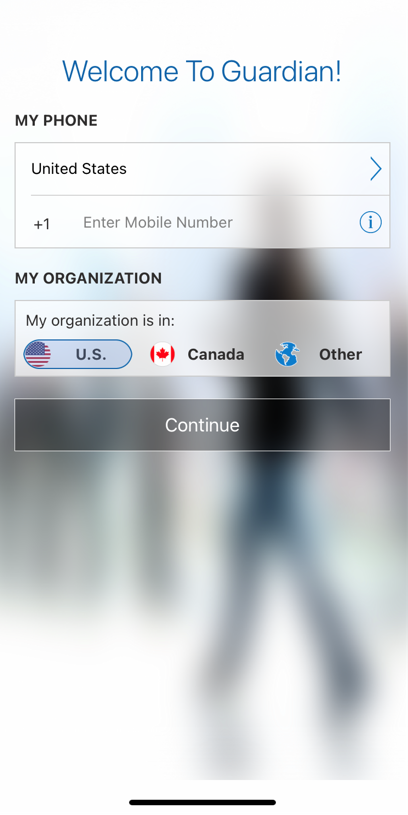 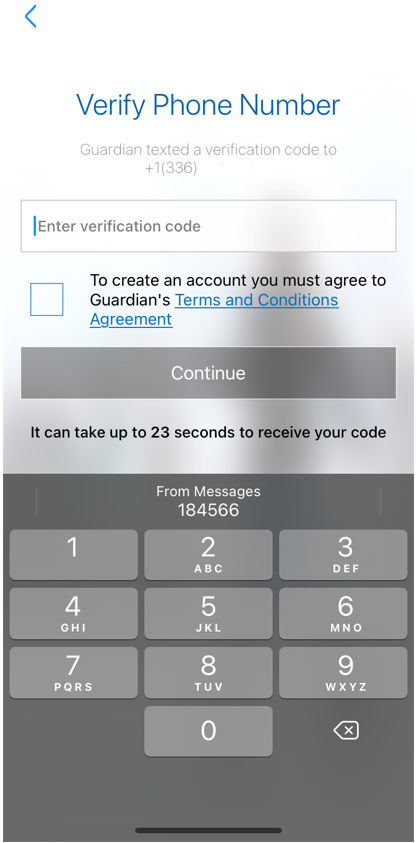 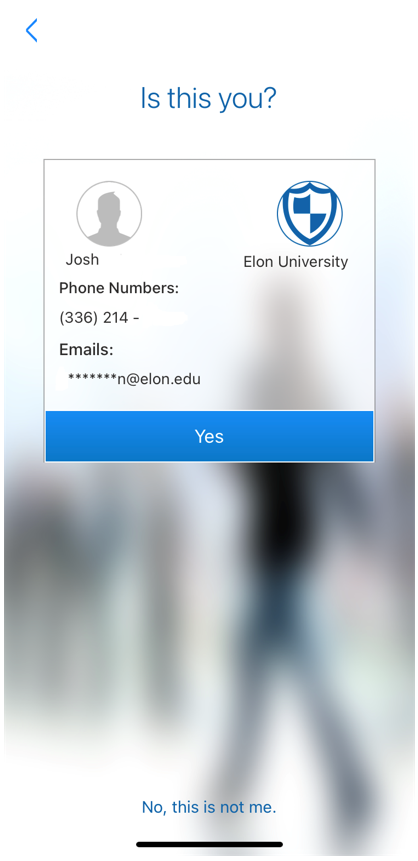 STAY UPDATED
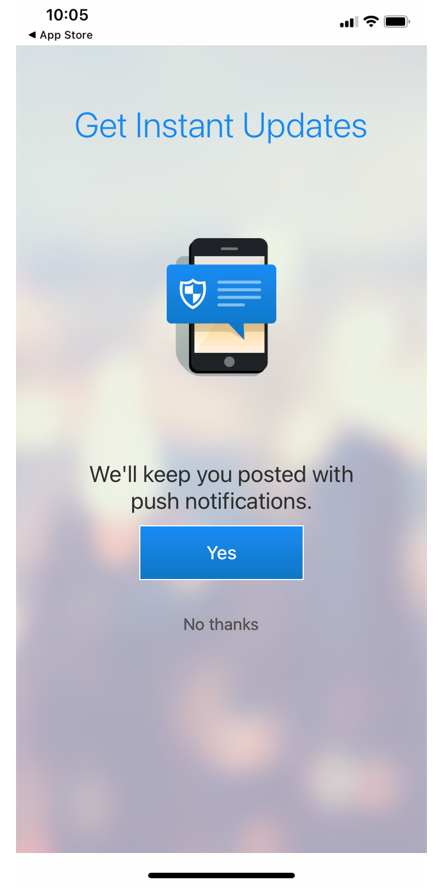 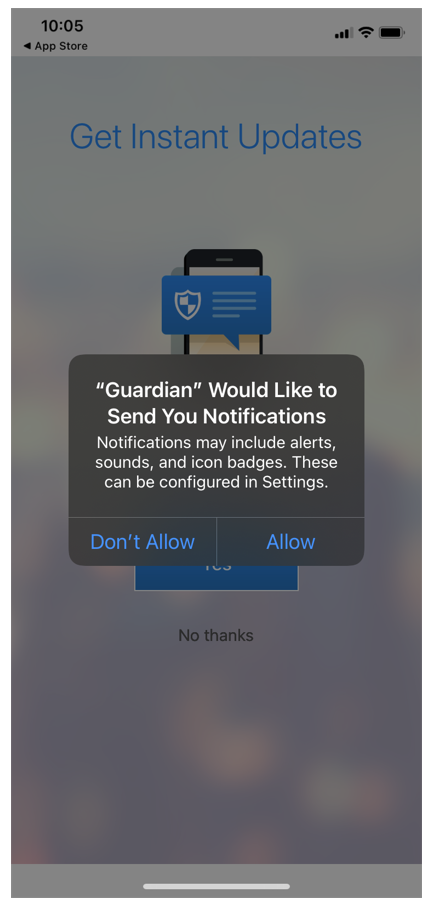 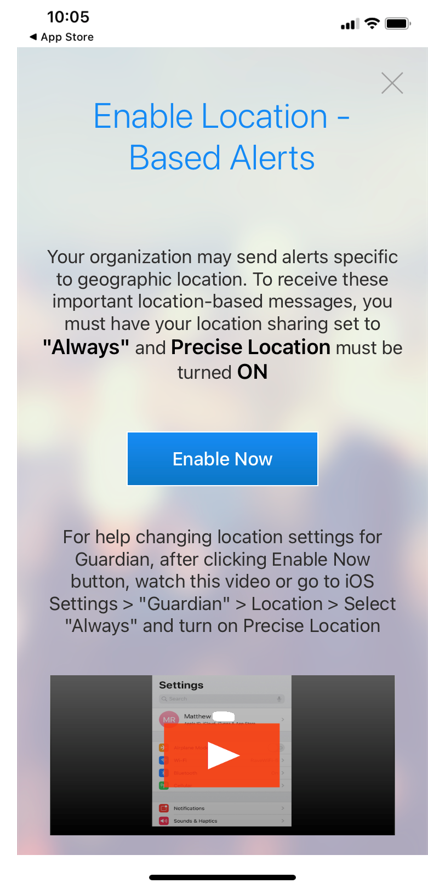 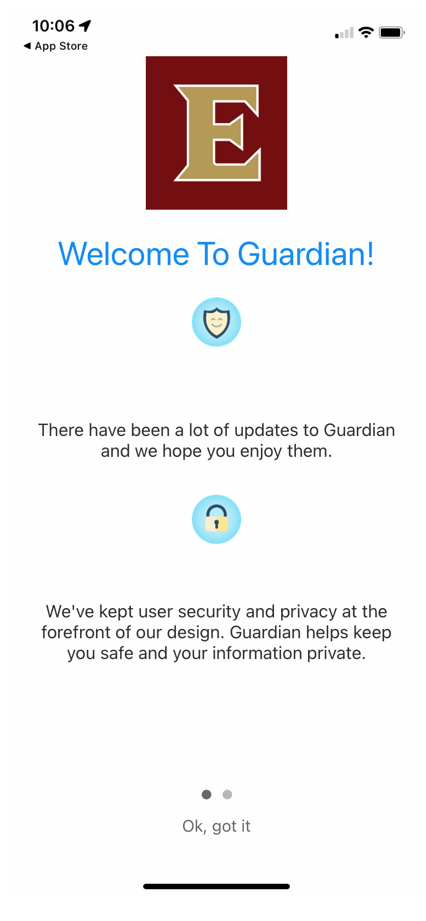 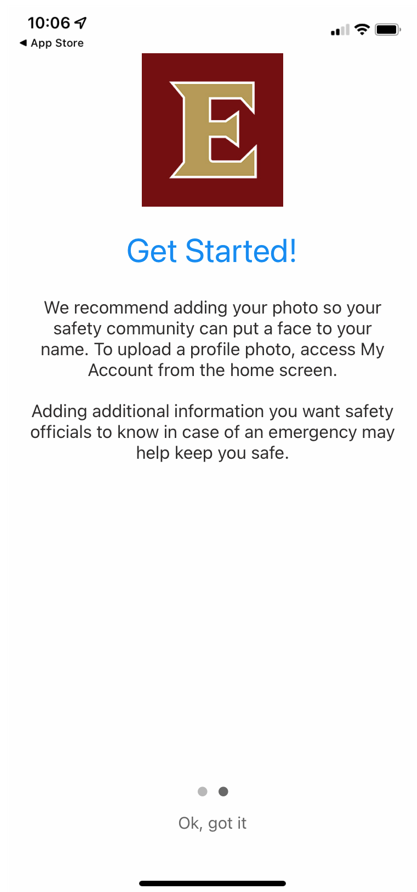 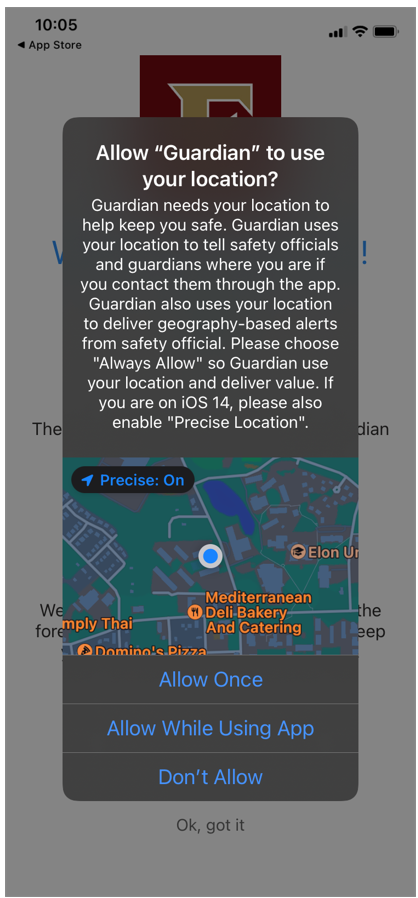 Guardian helps keep you safe and your information private.
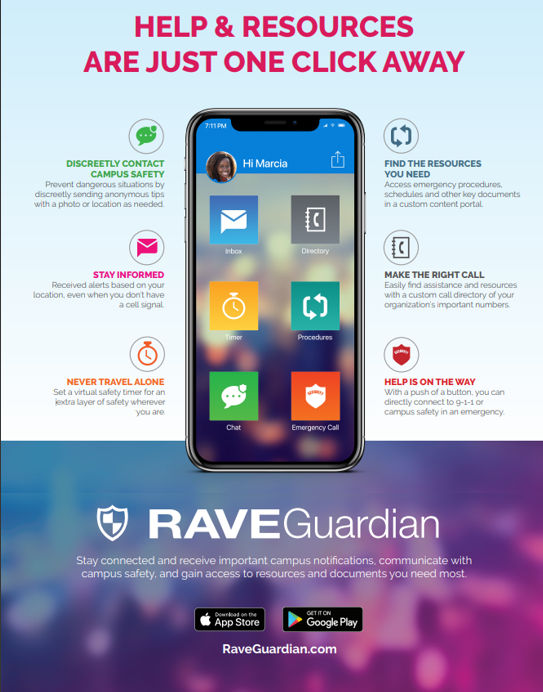 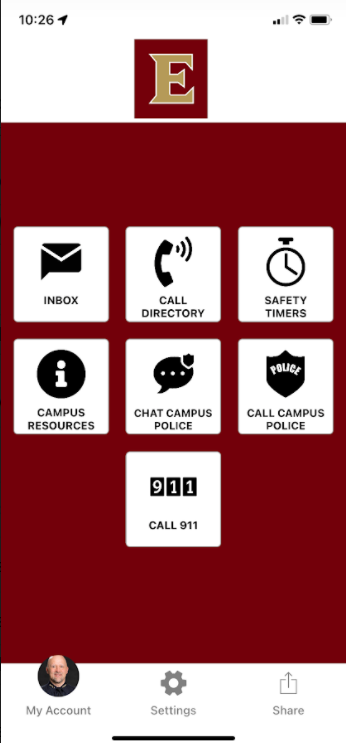 DISCREETLY CONTACT CAMPUS SAFETY
FIND THE RESOURCES YOU NEED
STAY INFORMED
MAKE THE RIGHT CALL
NEVER TRAVEL ALONE
HELP IS ON THE WAY
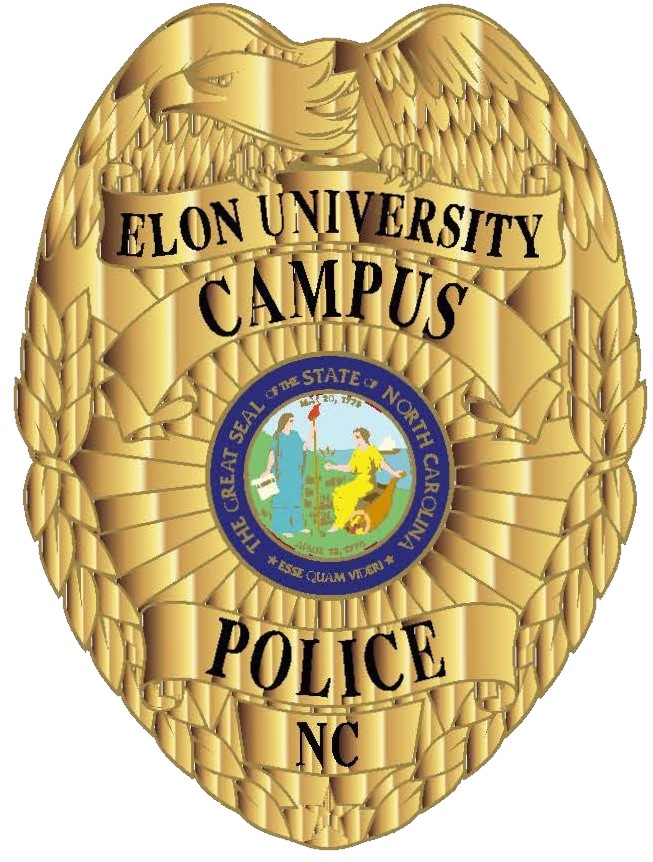 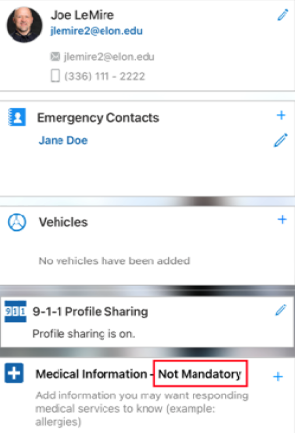 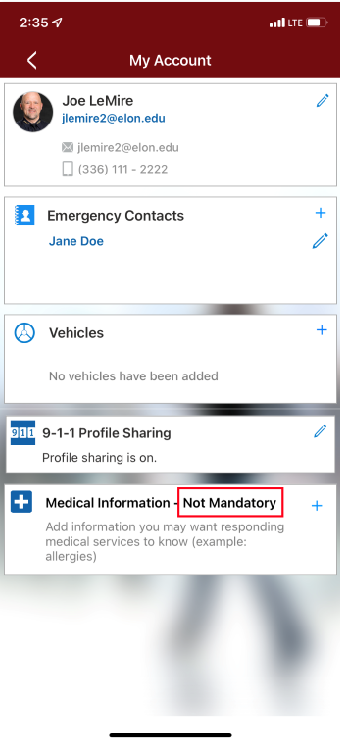 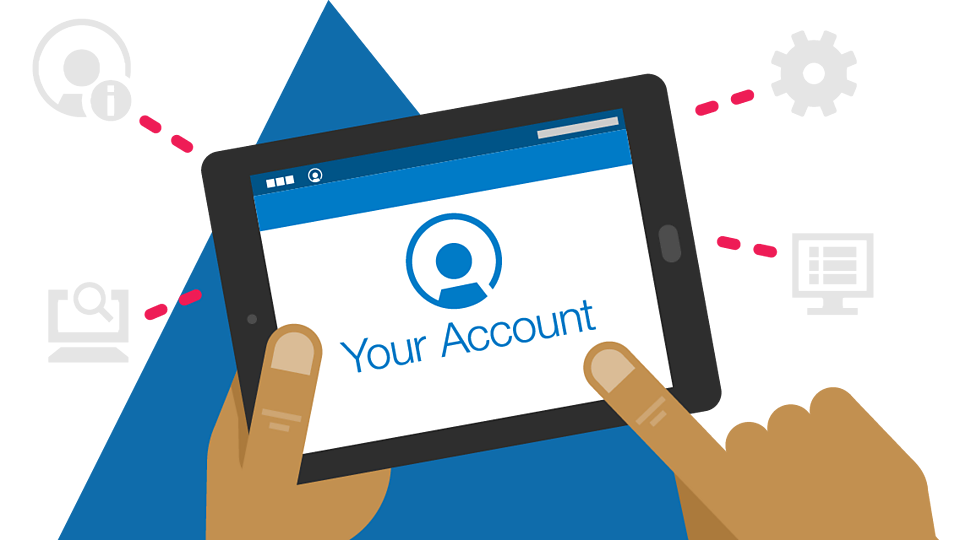 DISCREETLY CONTACT CAMPUS SAFETY
Prevent dangerous situations by discreetly sending anonymous tips with a photo or location as needed.
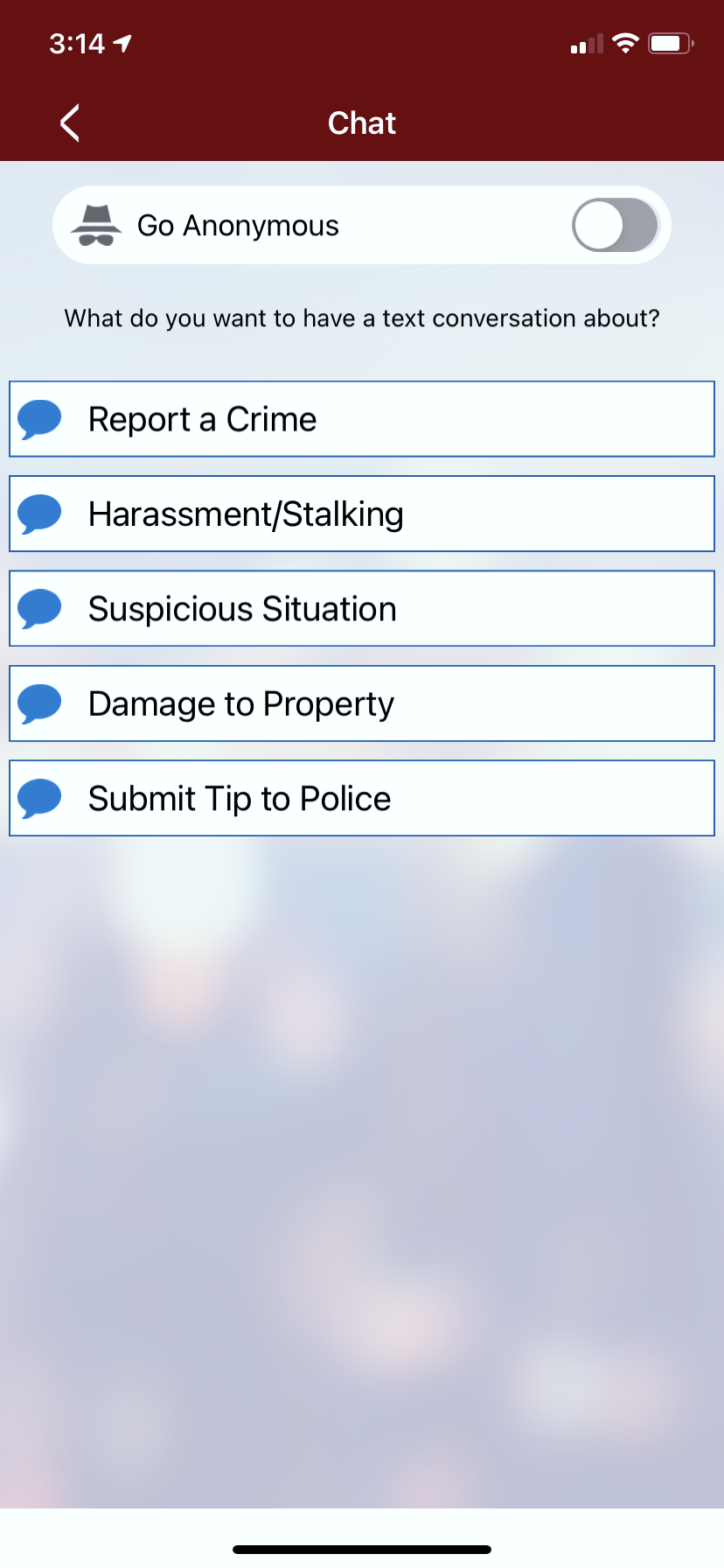 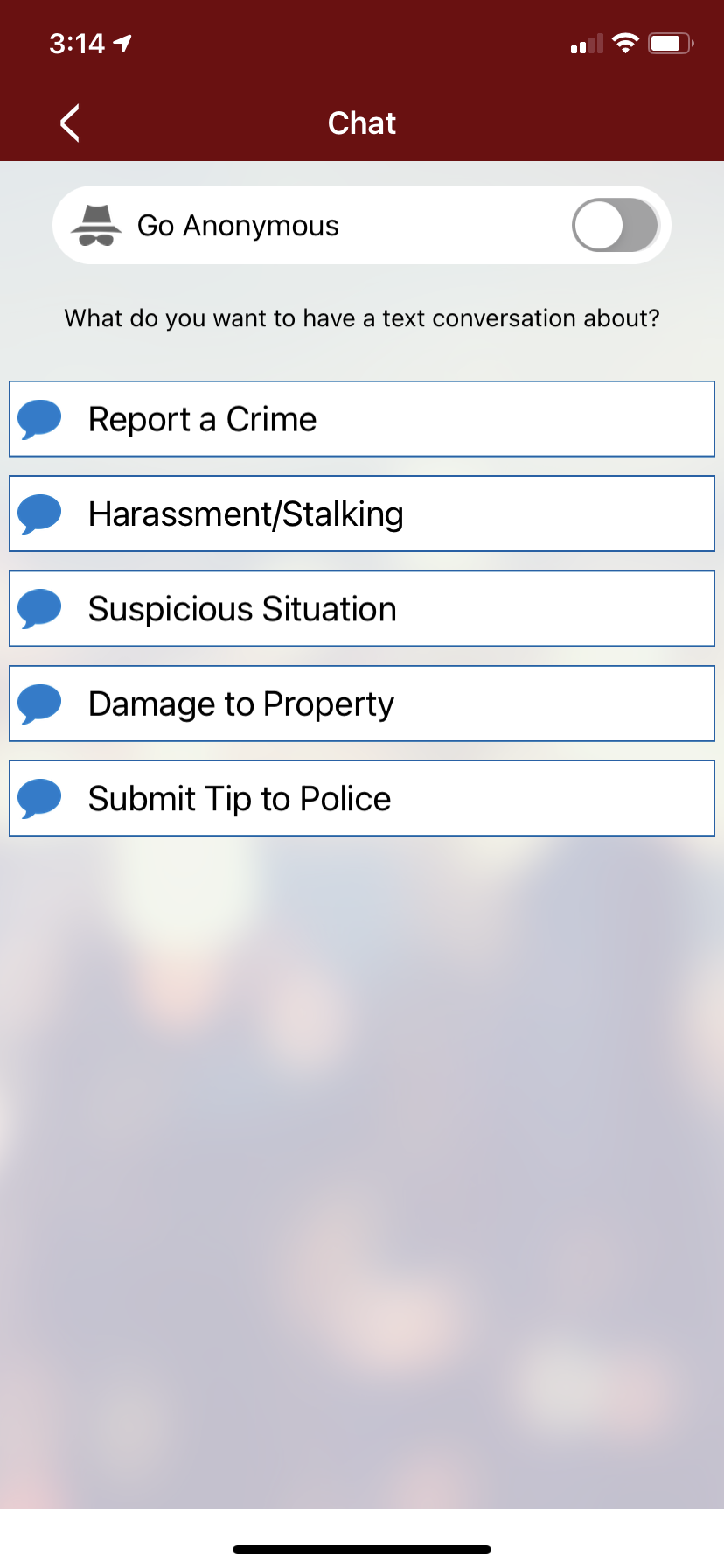 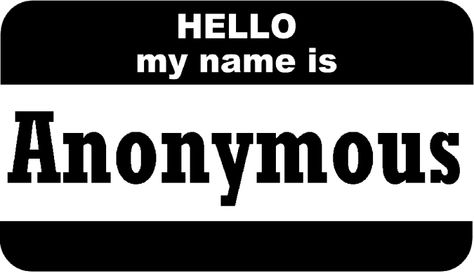 STAY INFORMED
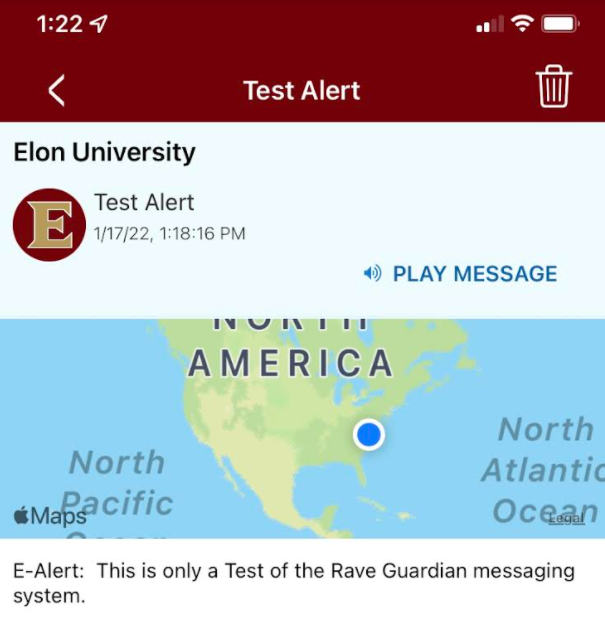 Receive alerts based on your location, even when you don’t have a cell signal.
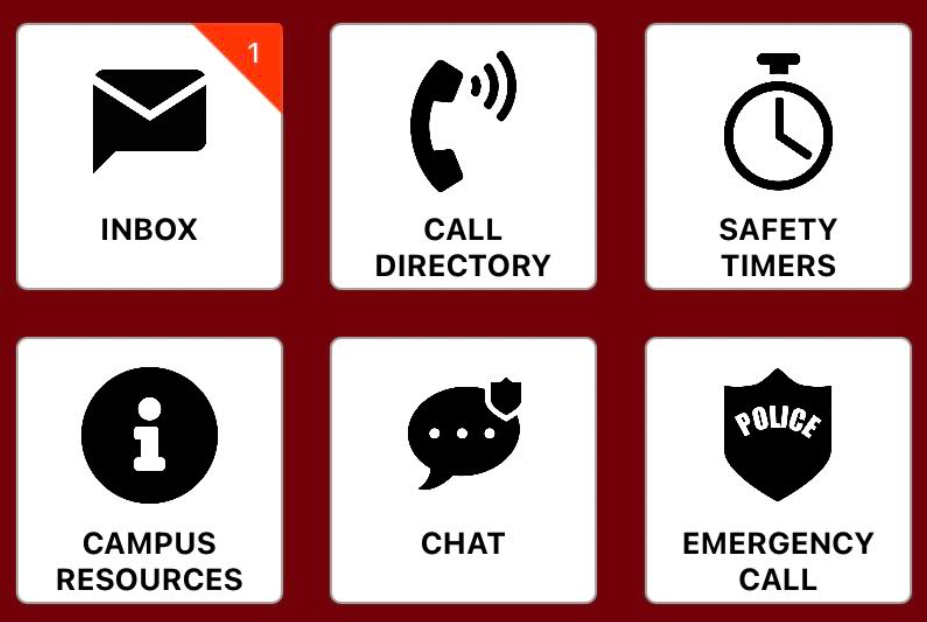 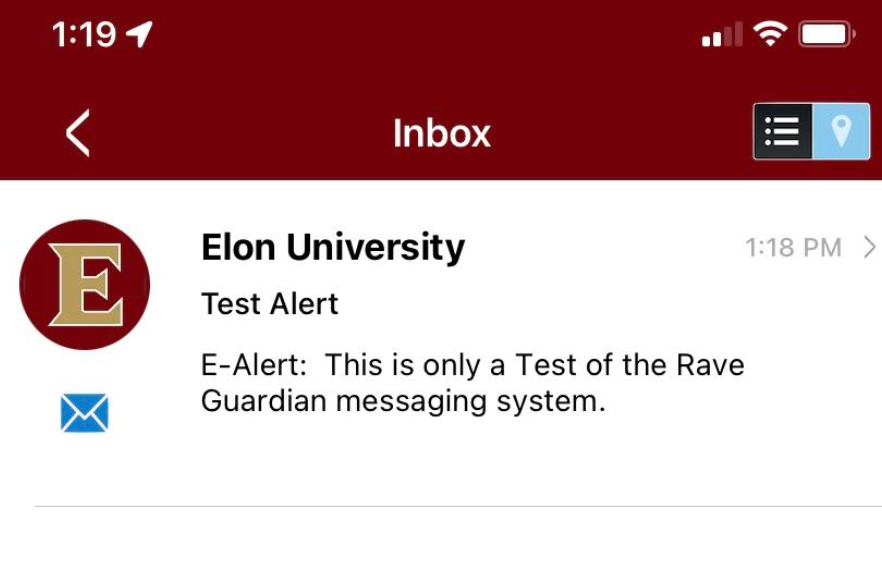 NEVER TRAVEL ALONE
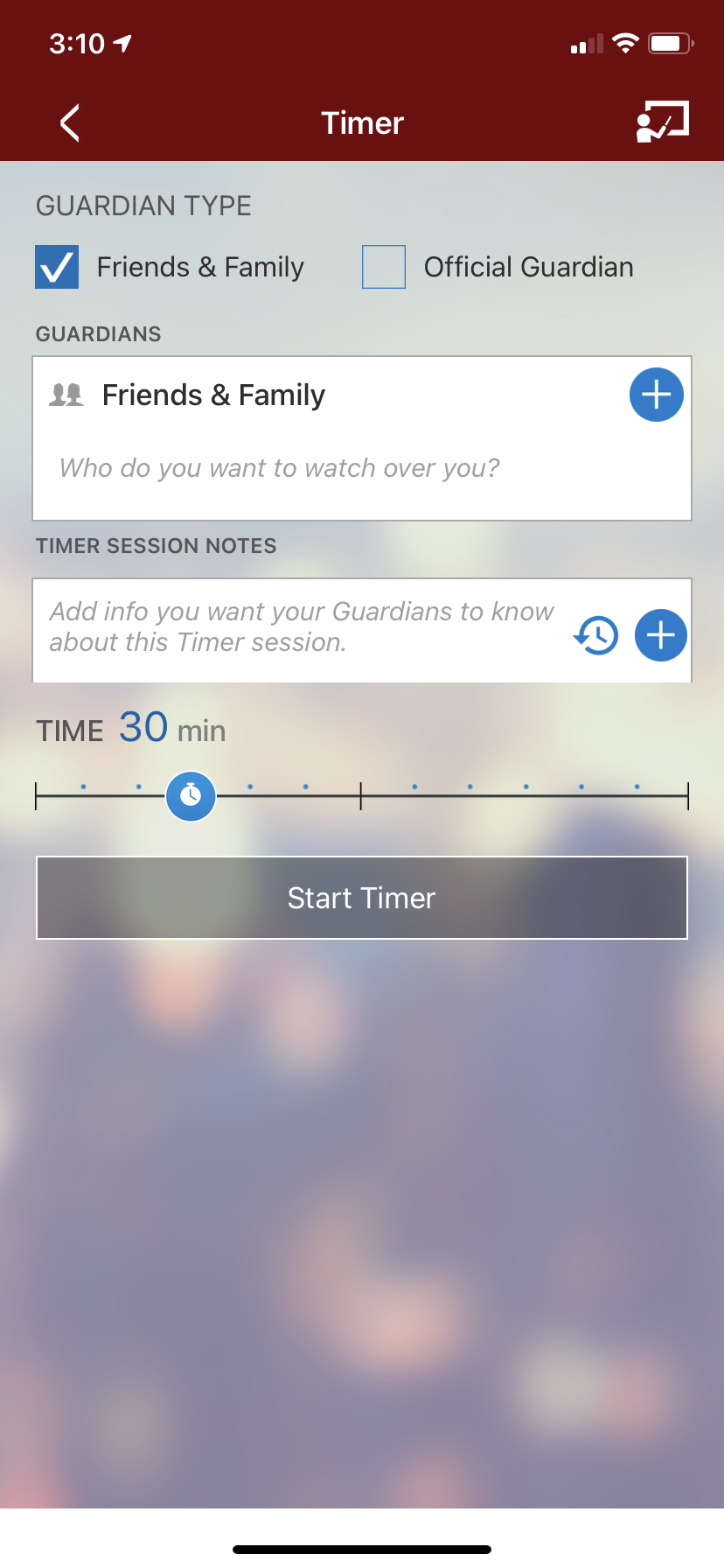 Set a virtual safety timer for an extra layer of safety wherever you are.
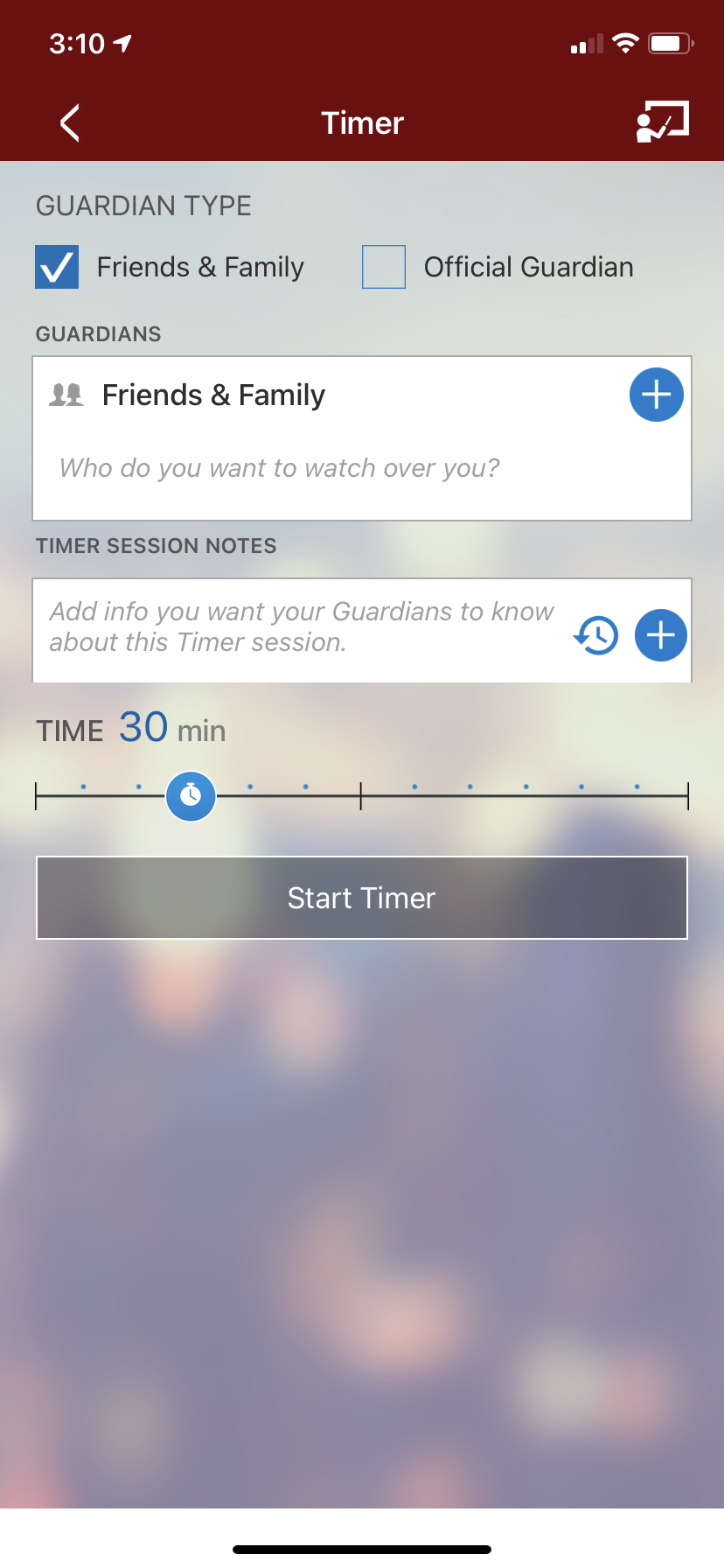 ? ? ? ? ? ? ?

who

what

where

when

? ? ? ? ? ? ?
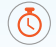 WHAT DOES YOUR GUARDIAN SEE?
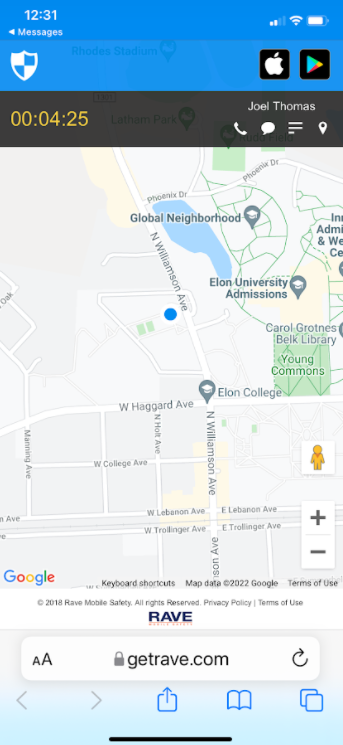 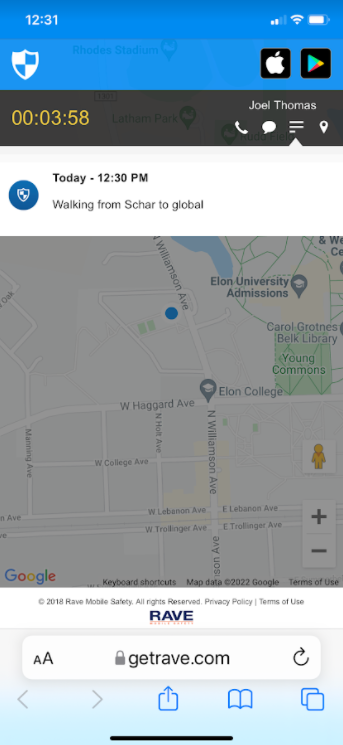 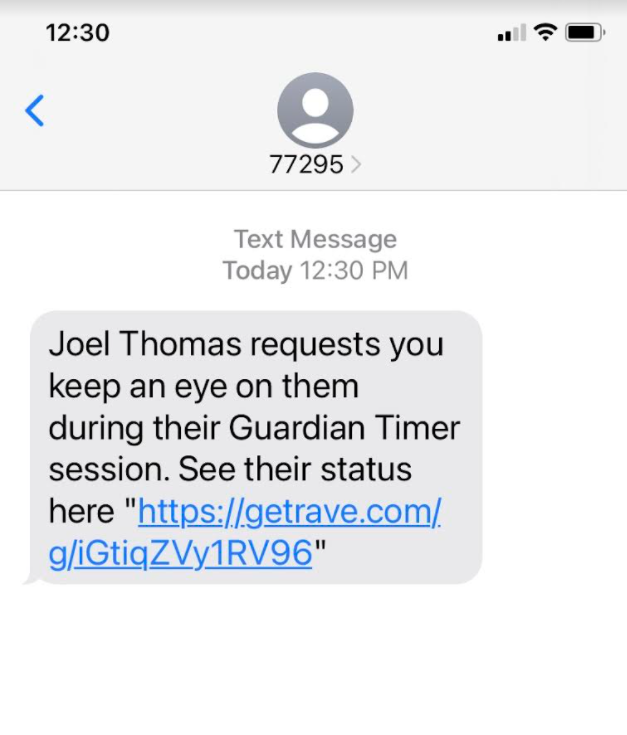 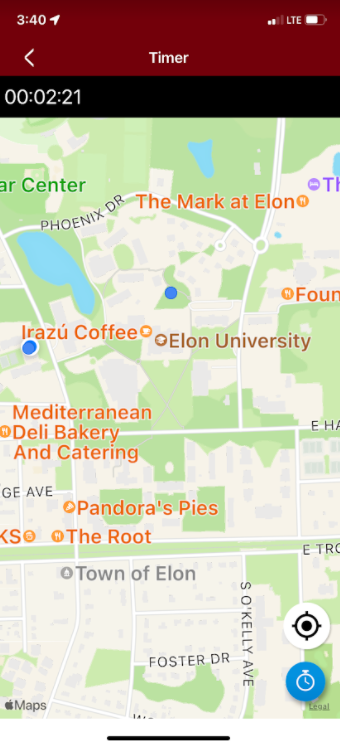 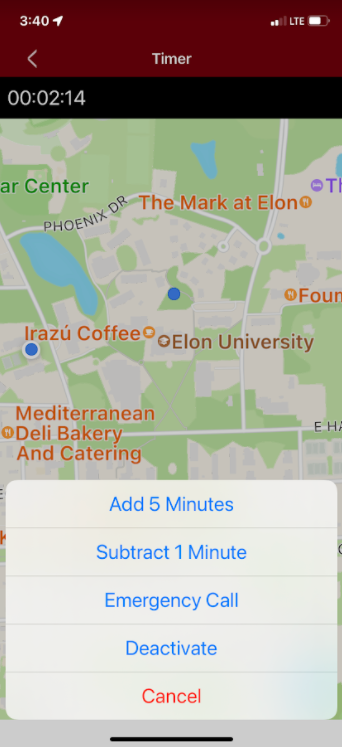 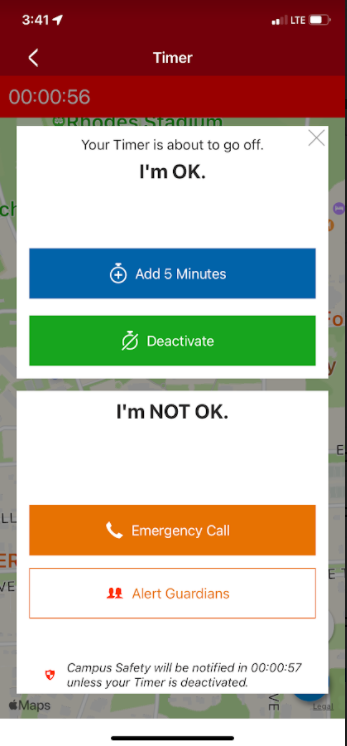 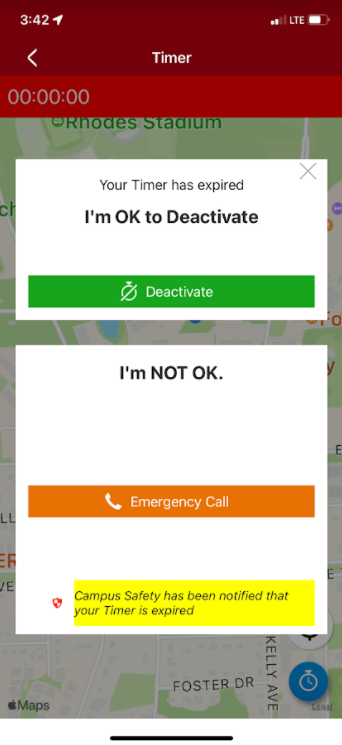 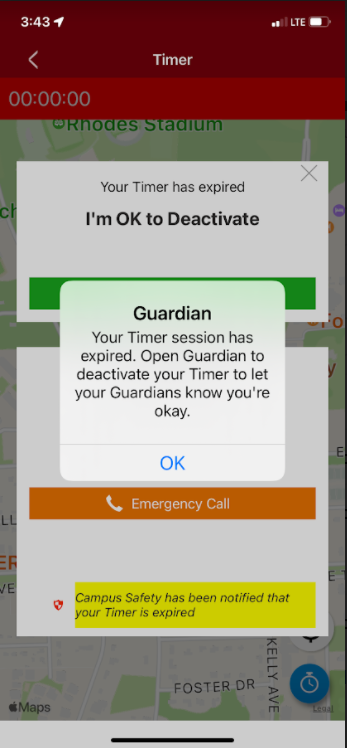 FIND THE RESOURCES YOU NEED
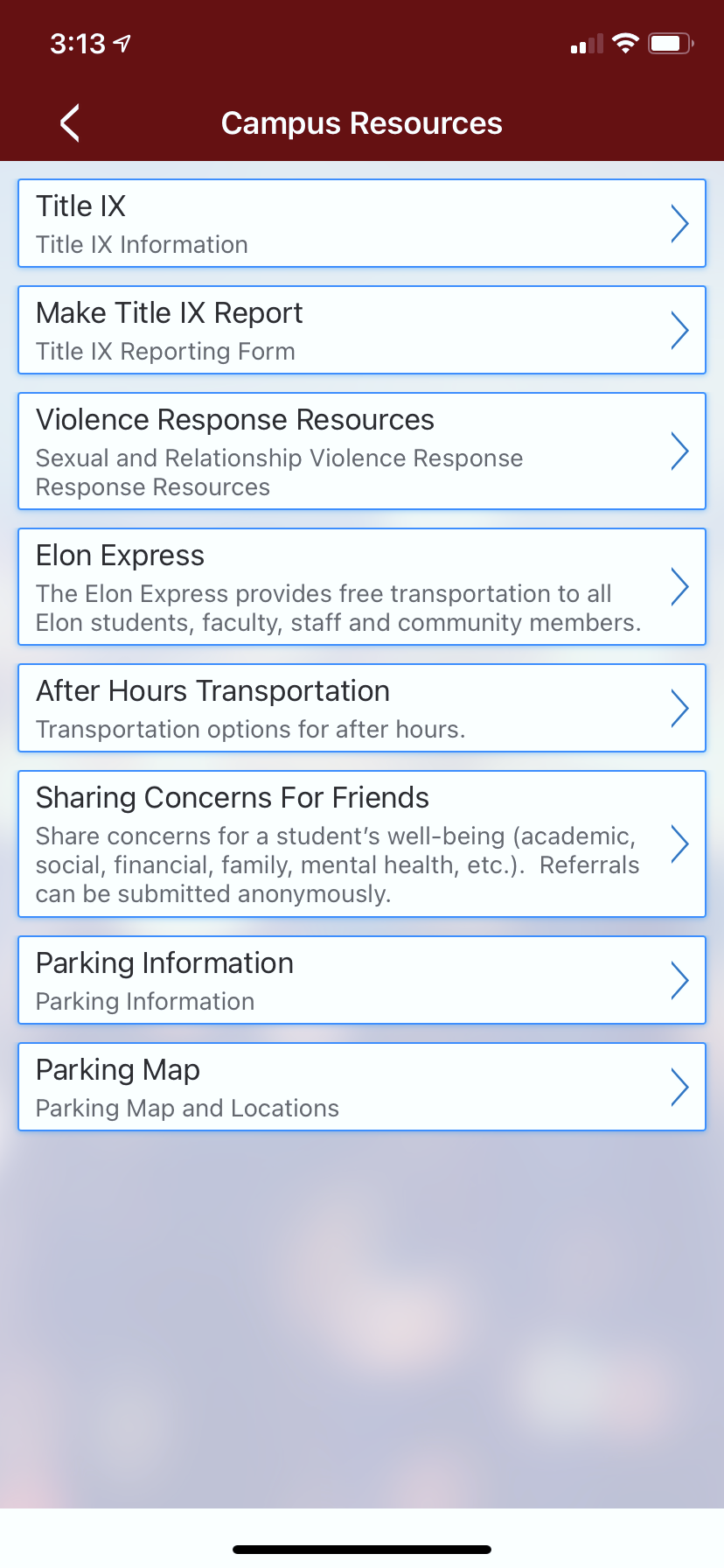 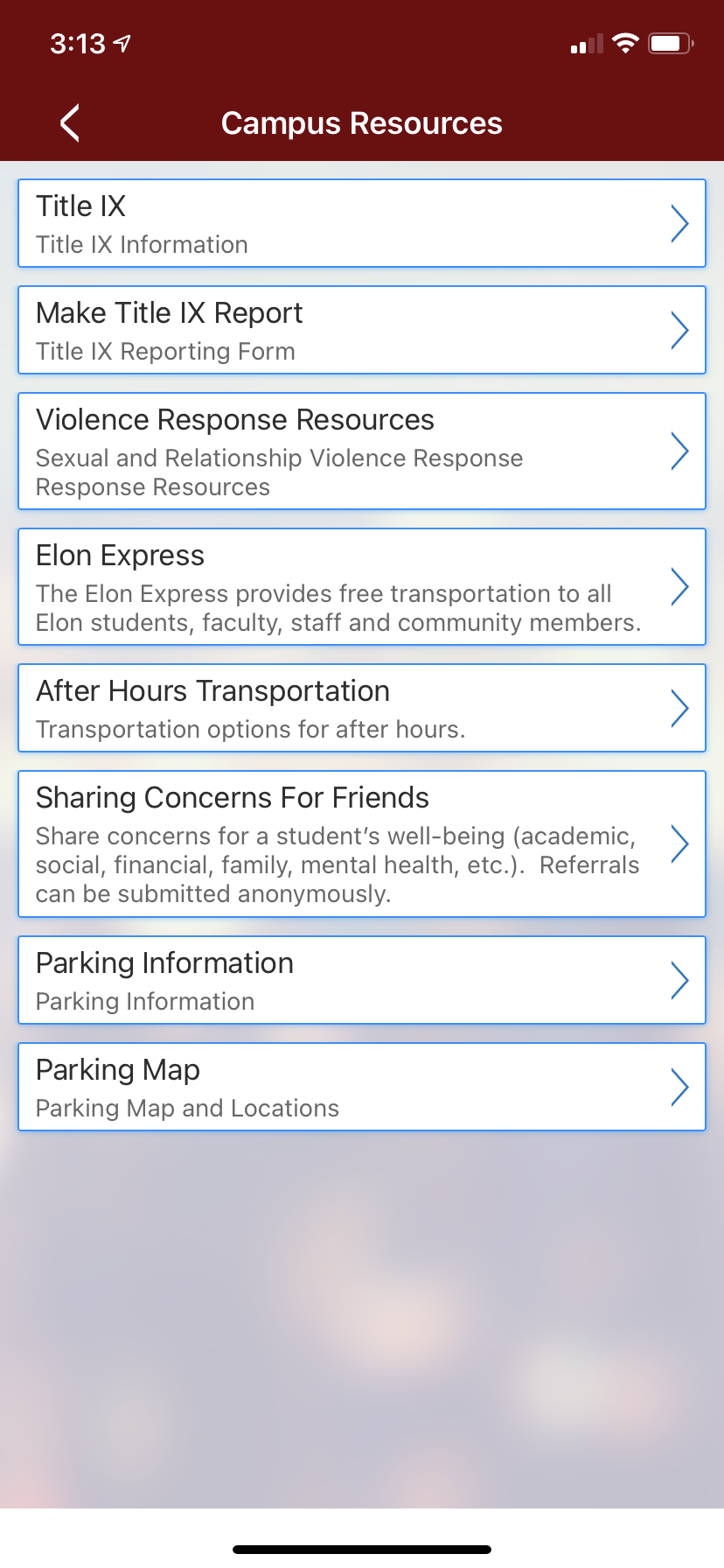 Access emergency procedures, schedules and other key documents in a custom content portal.
RESOURCES
MAKE THE RIGHT CALL
Easily find assistance and resources with a custom call directory of important to know phone numbers.
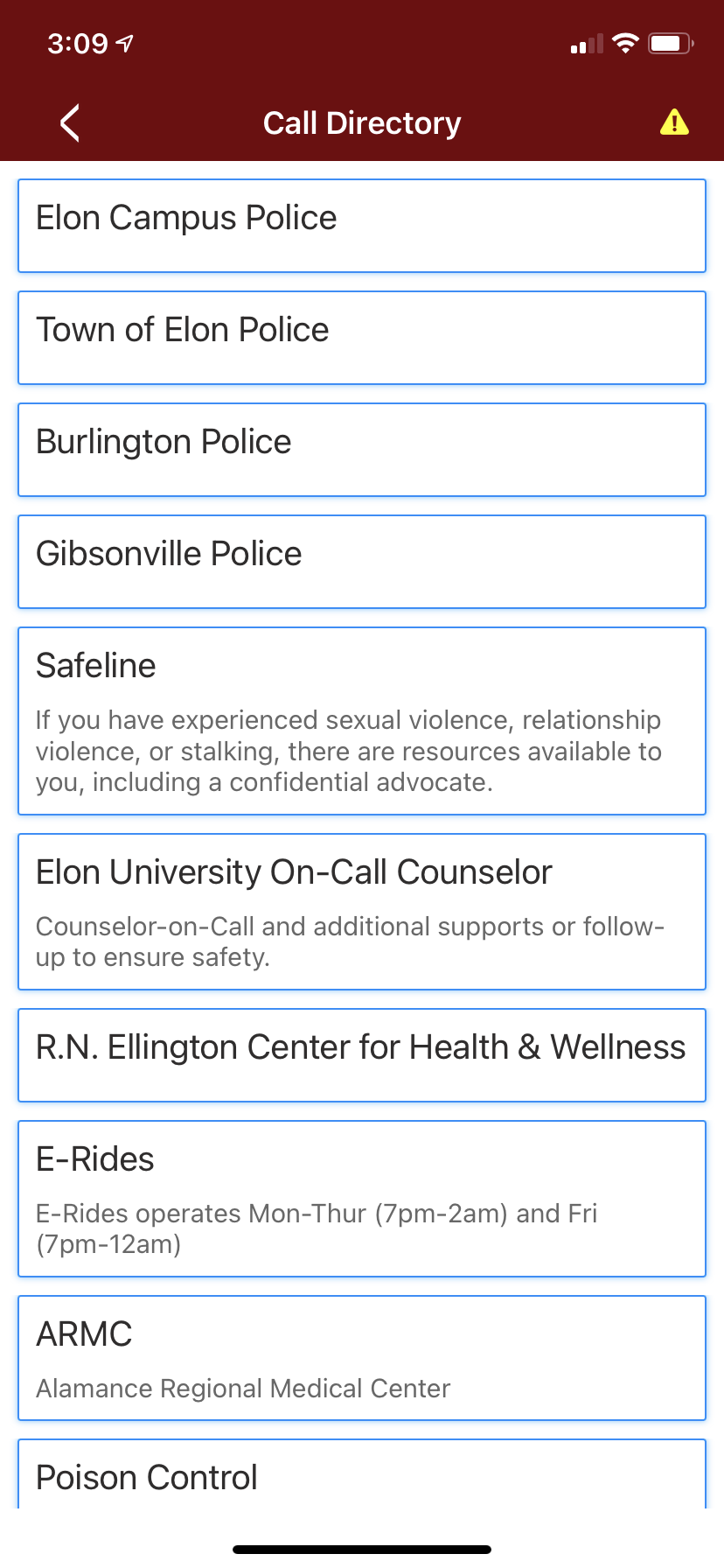 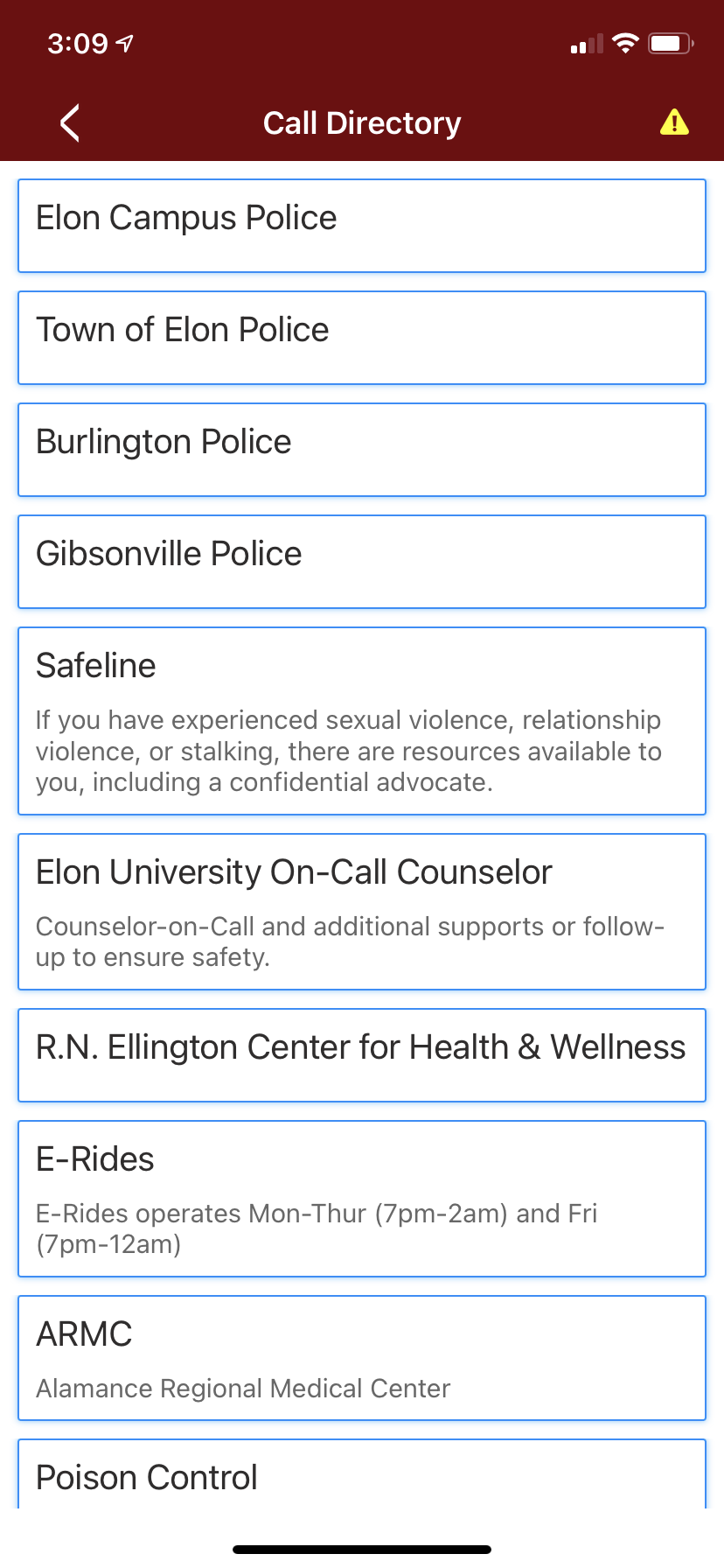 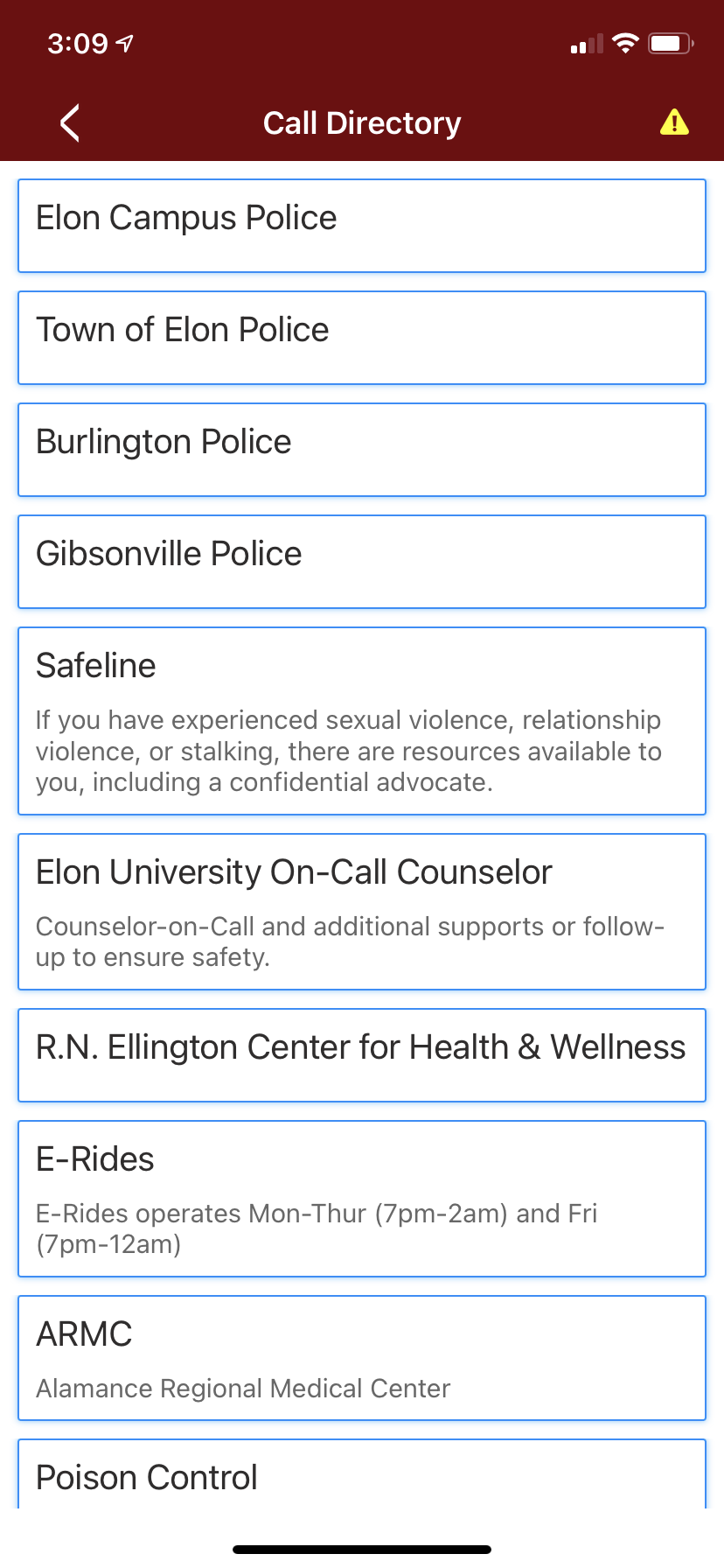 HELP IS ON THE WAY
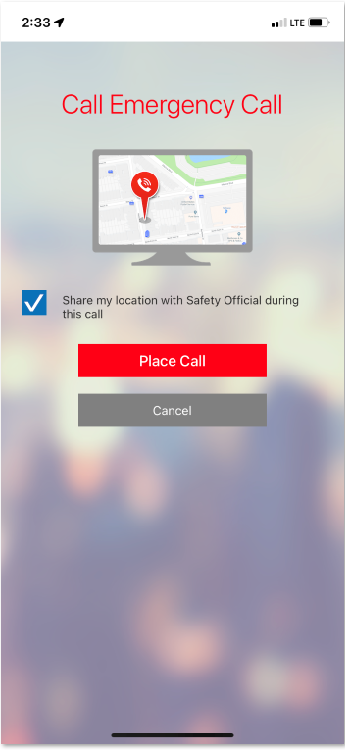 With a push of a button, you can directly connect to campus safety or 911 in an emergency.
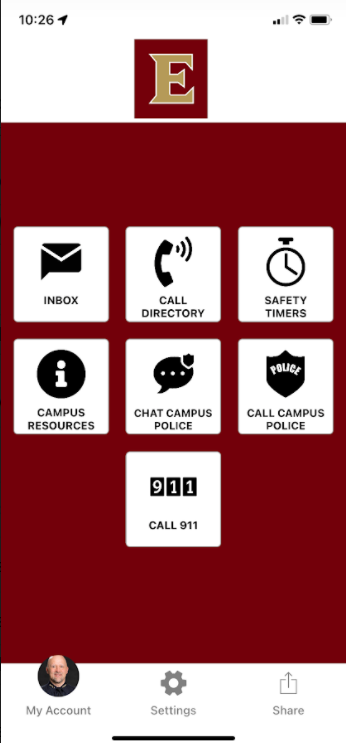 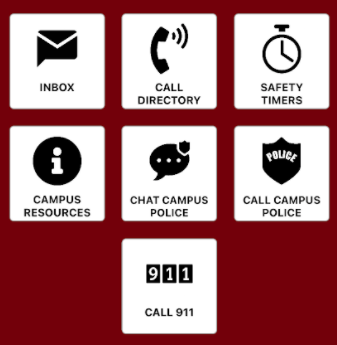 Questions regarding E-Alerts or RAVE Guardian can be sent to: campuspolice@elon.edu


*If you need immediate assistance, please call campus police at 336-278-5555 or call 911
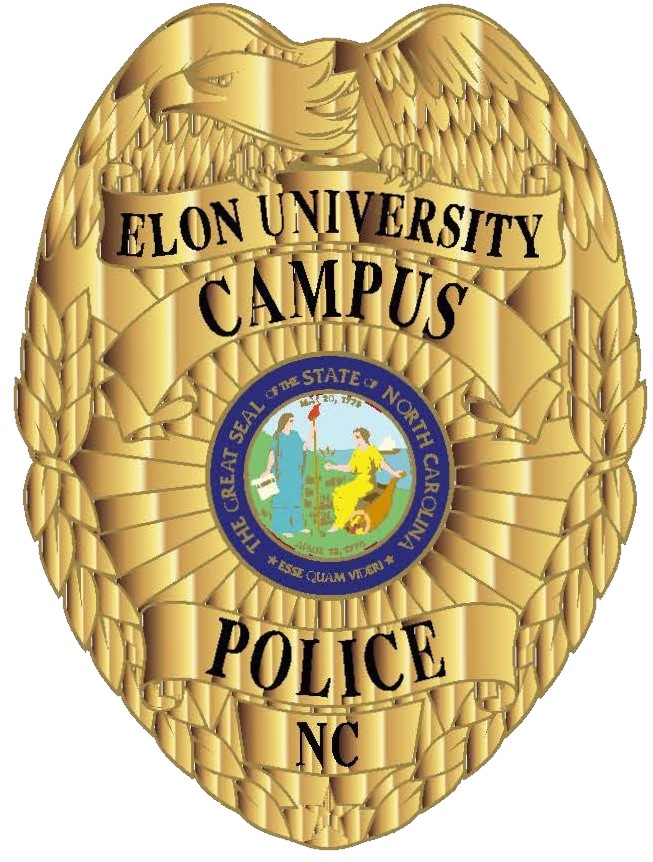